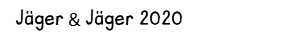 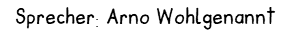 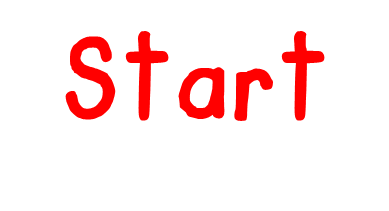 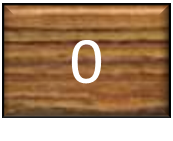 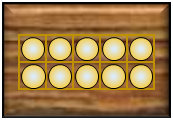 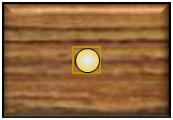 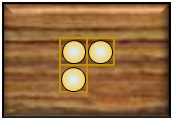 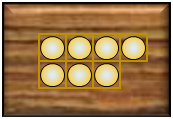 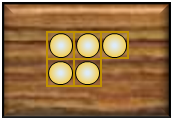 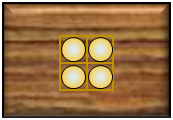 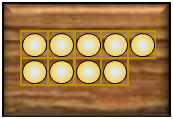 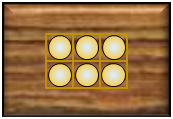 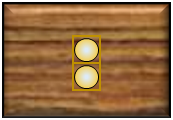 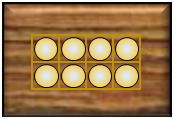 Zerlege die Zahl 10 !
Ergänze, was fehlt !
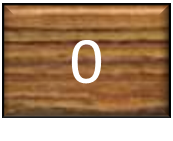 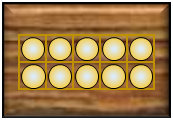 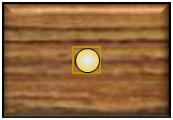 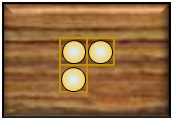 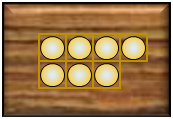 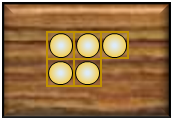 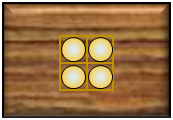 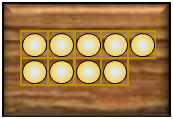 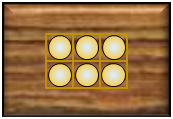 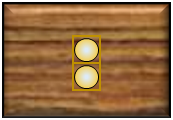 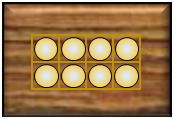 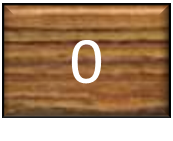 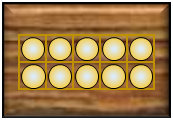 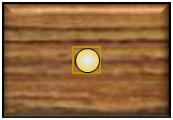 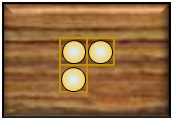 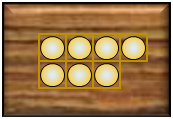 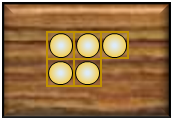 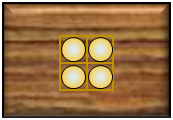 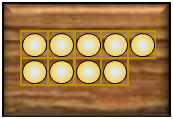 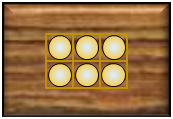 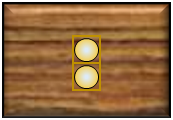 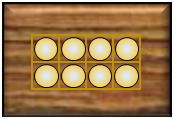 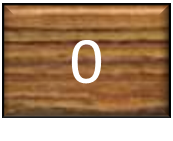 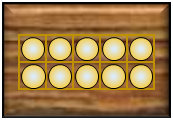 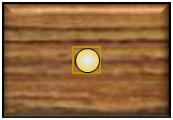 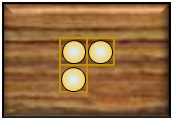 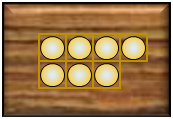 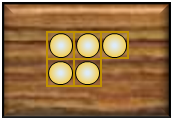 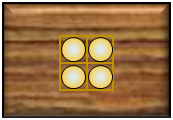 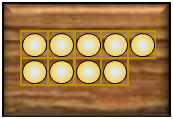 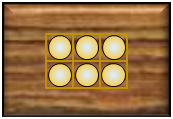 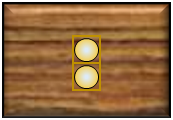 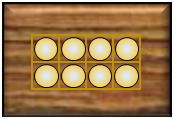 1
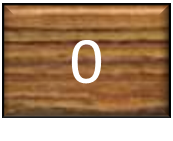 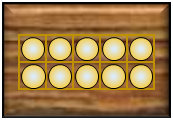 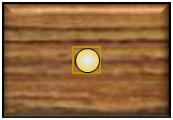 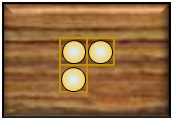 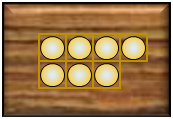 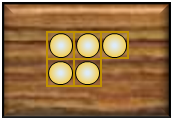 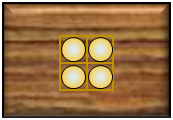 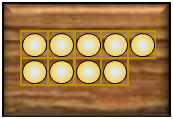 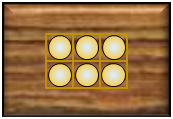 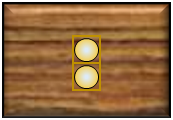 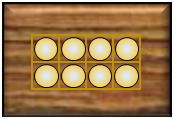 1
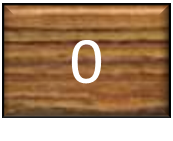 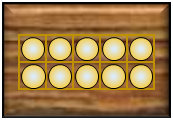 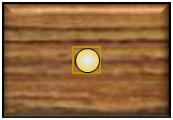 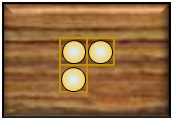 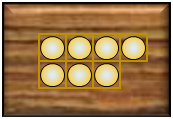 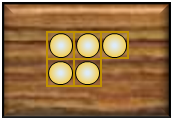 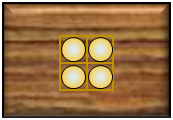 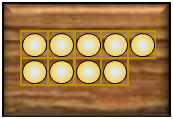 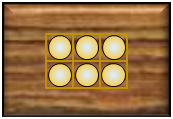 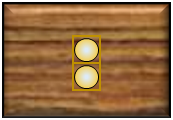 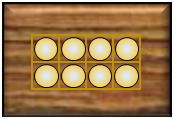 2
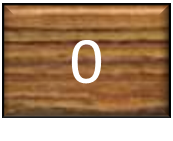 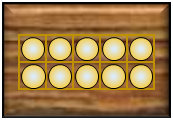 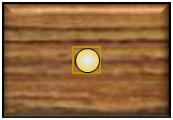 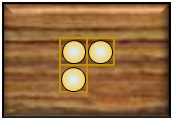 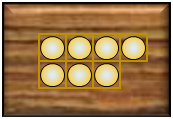 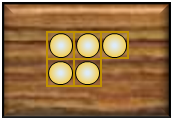 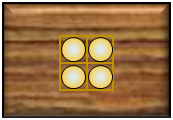 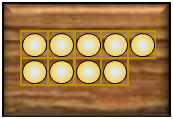 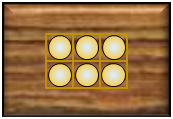 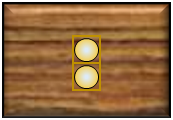 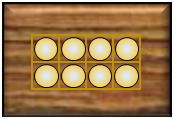 3
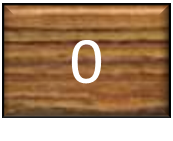 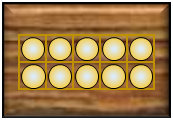 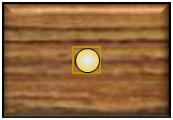 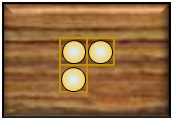 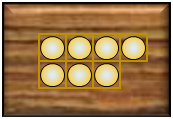 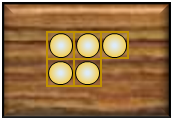 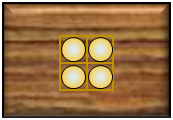 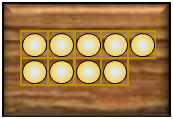 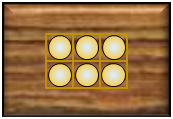 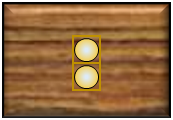 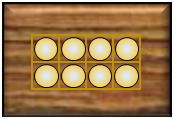 3
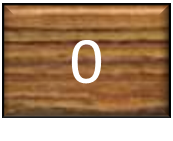 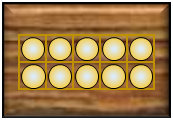 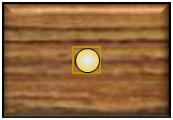 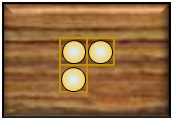 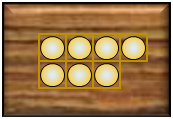 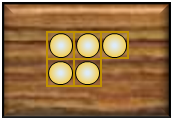 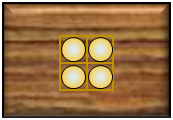 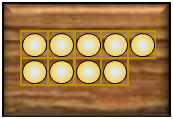 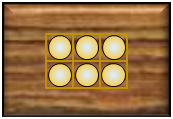 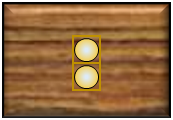 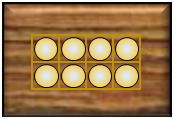 3
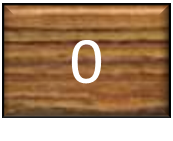 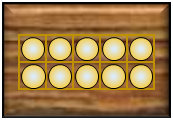 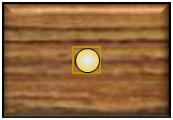 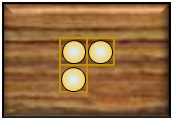 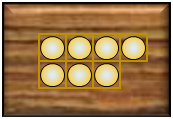 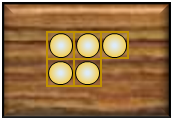 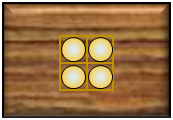 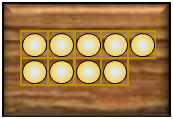 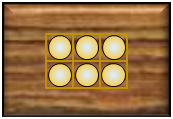 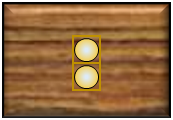 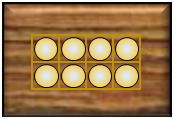 4
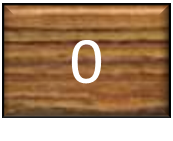 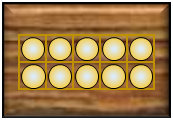 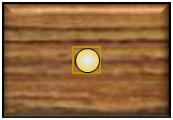 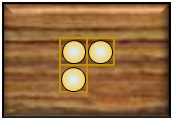 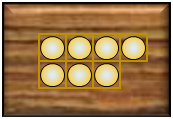 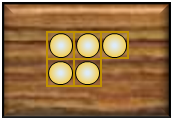 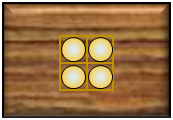 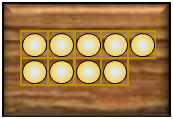 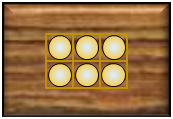 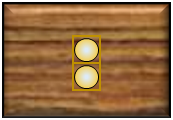 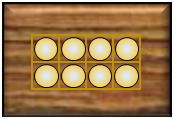 4
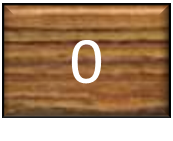 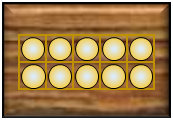 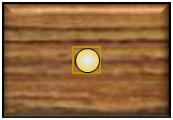 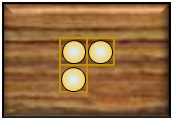 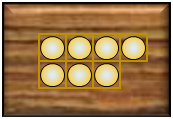 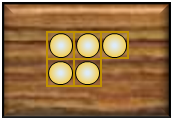 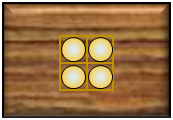 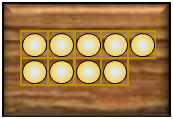 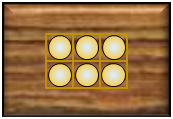 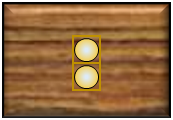 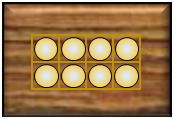 5
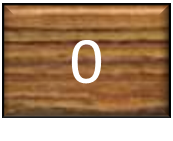 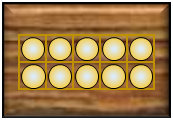 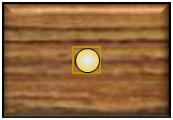 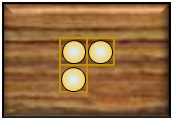 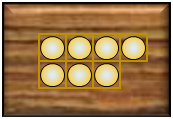 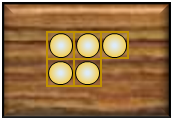 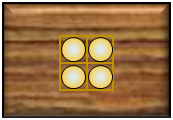 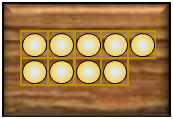 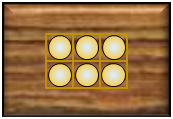 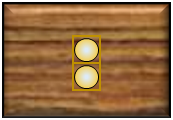 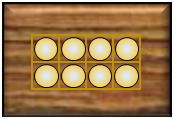 5
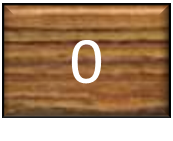 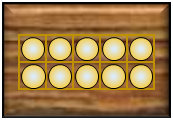 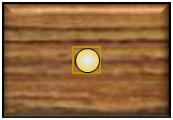 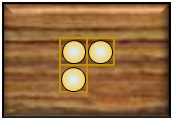 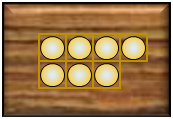 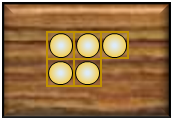 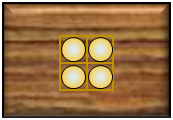 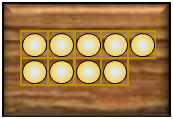 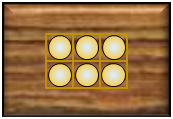 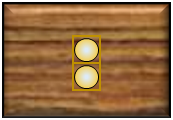 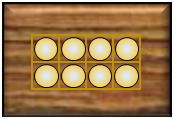 6
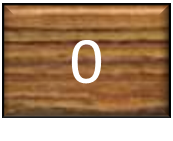 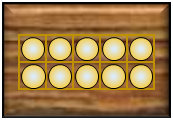 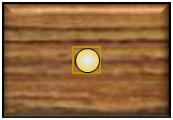 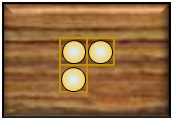 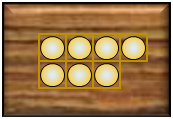 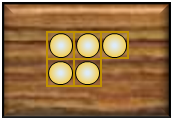 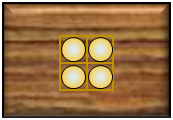 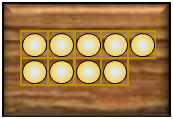 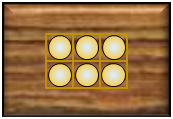 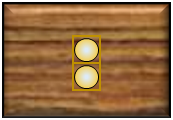 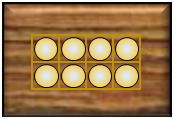 6
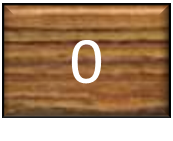 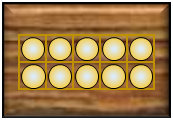 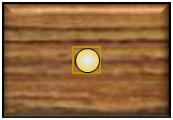 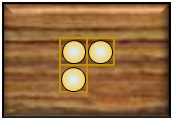 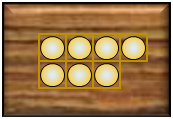 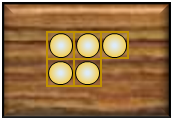 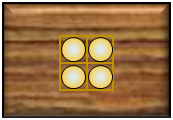 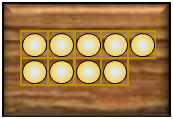 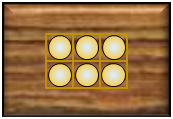 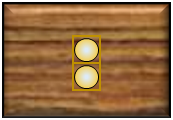 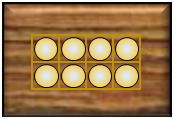 7
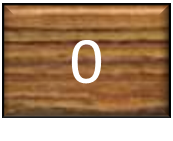 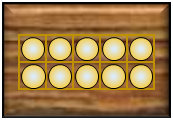 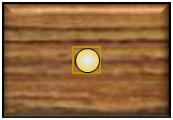 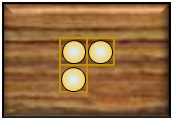 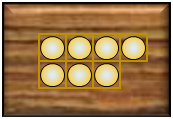 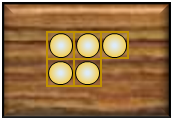 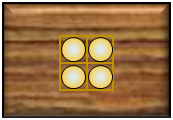 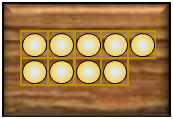 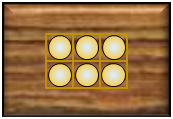 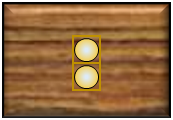 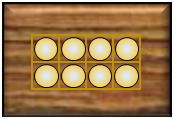 7
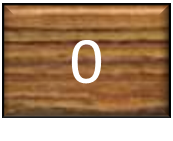 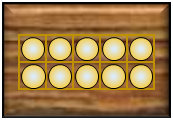 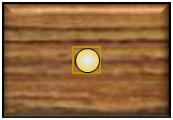 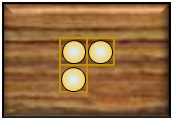 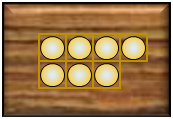 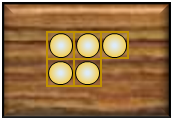 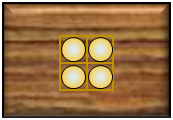 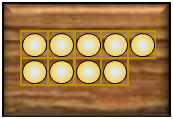 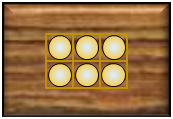 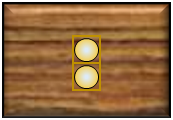 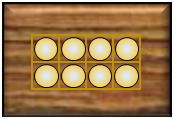 8
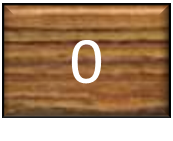 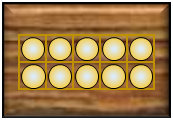 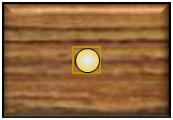 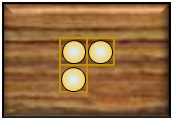 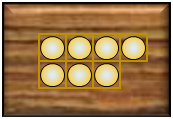 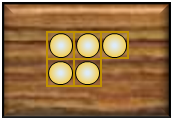 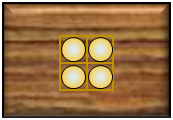 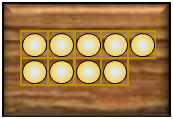 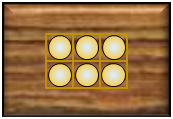 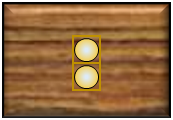 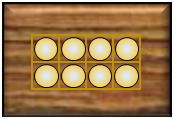 8
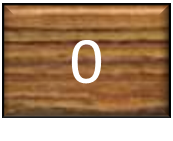 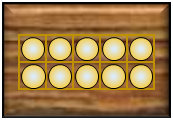 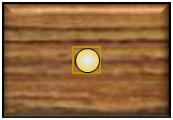 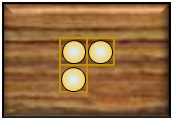 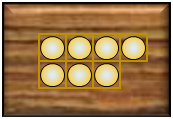 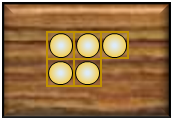 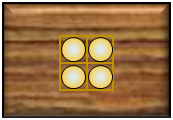 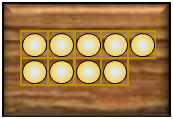 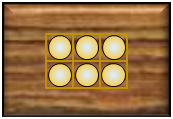 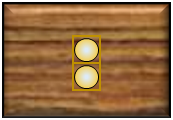 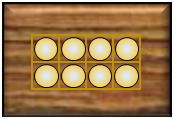 9
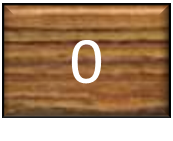 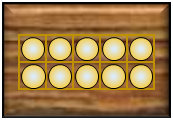 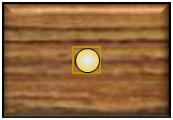 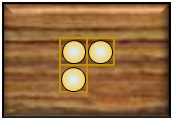 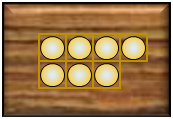 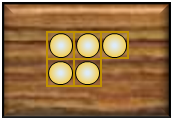 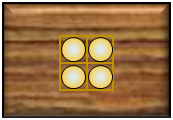 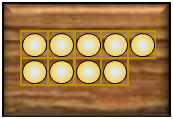 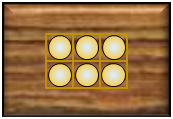 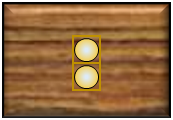 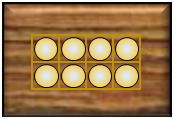 9
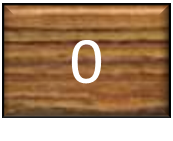 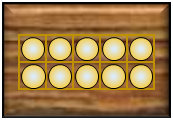 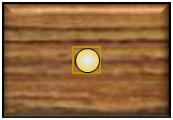 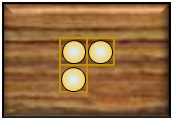 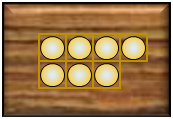 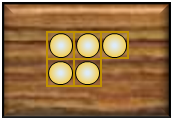 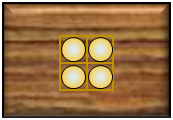 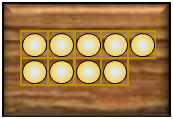 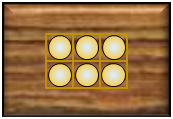 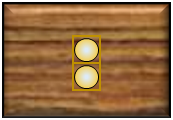 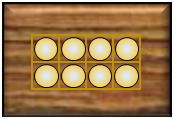 10
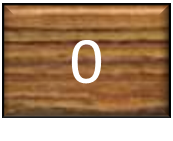 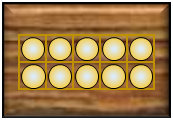 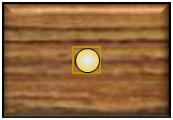 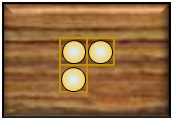 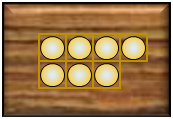 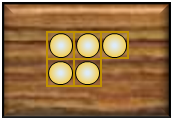 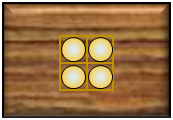 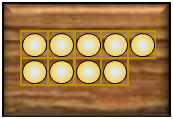 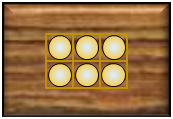 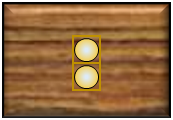 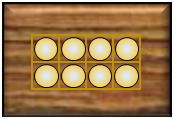 10
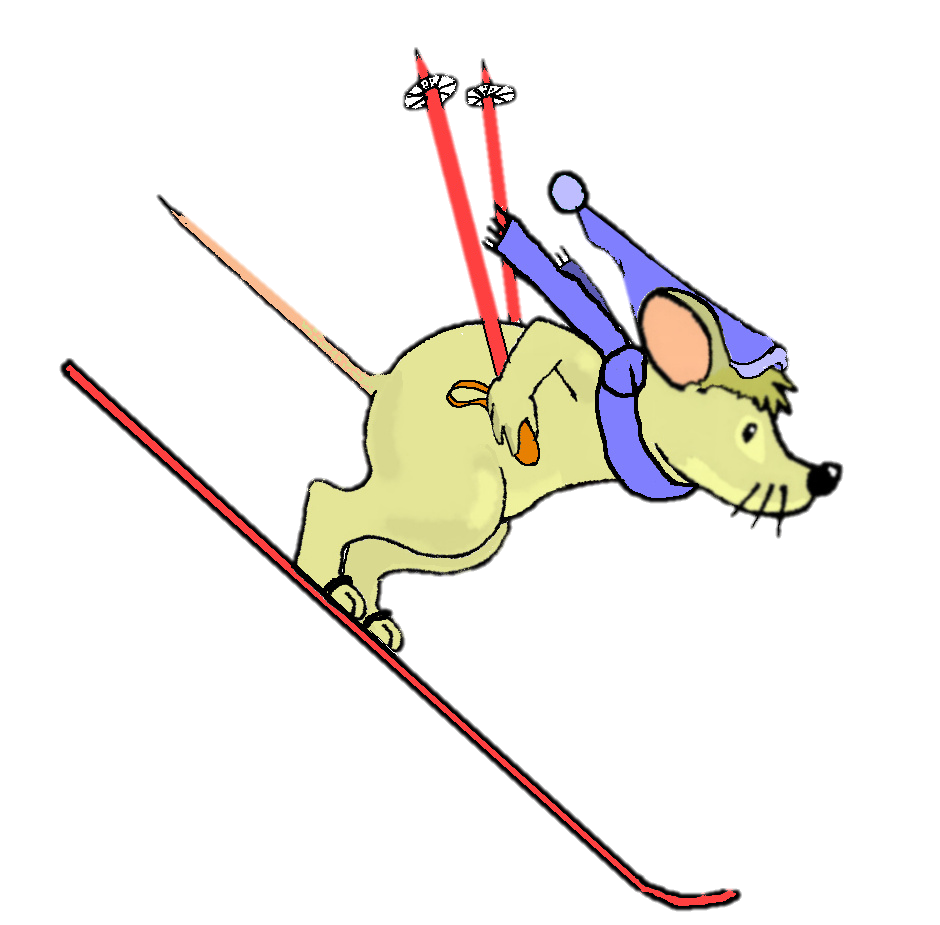 Rätsel
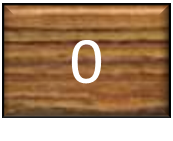 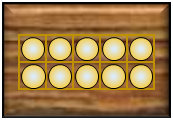 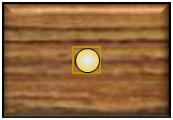 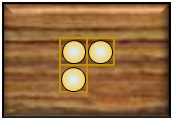 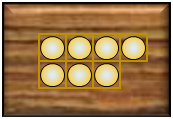 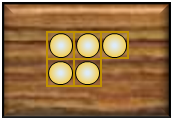 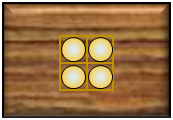 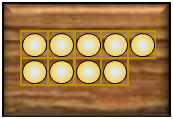 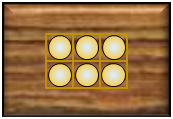 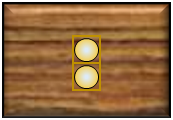 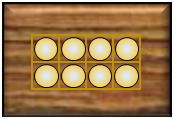 10
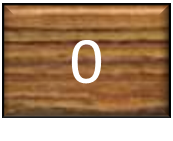 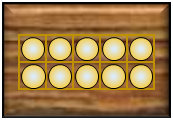 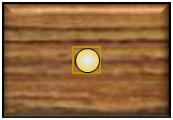 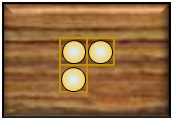 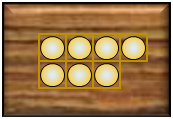 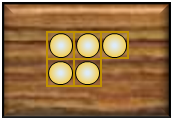 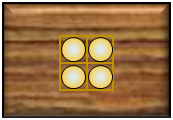 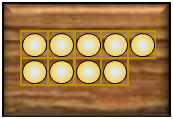 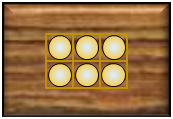 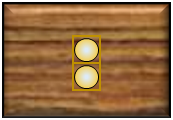 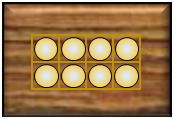 10
1
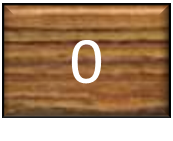 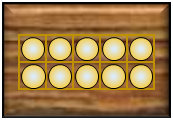 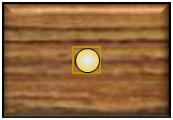 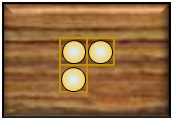 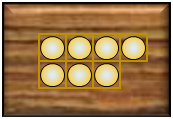 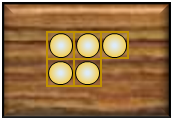 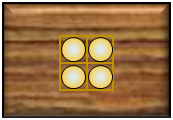 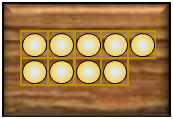 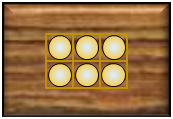 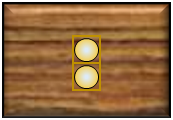 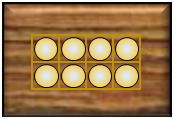 10
1
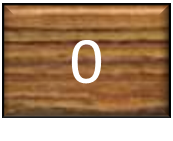 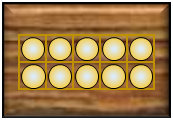 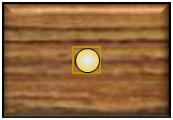 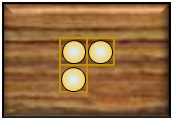 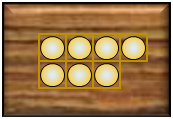 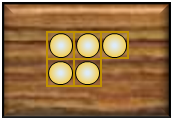 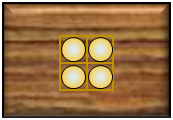 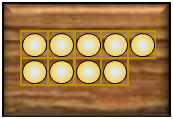 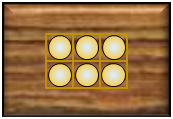 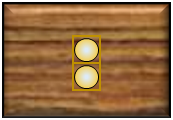 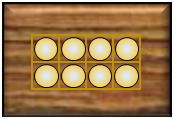 10
2
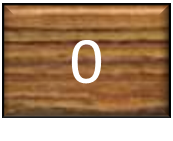 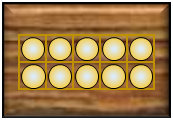 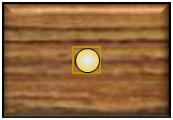 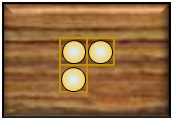 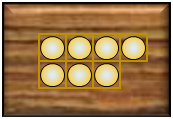 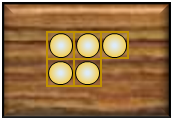 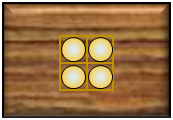 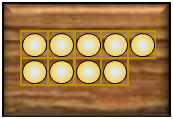 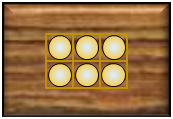 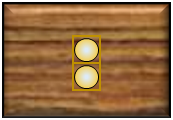 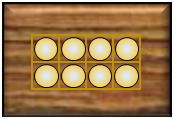 10
2
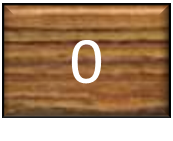 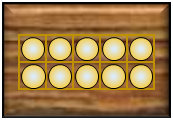 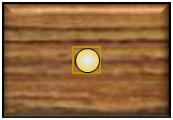 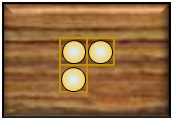 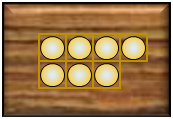 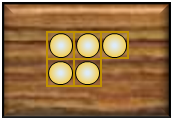 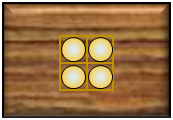 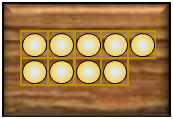 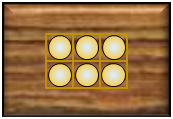 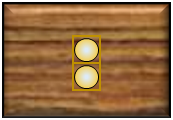 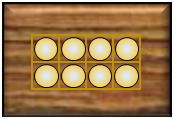 10
3
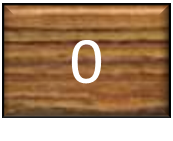 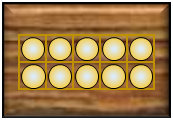 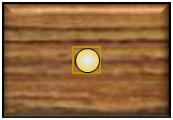 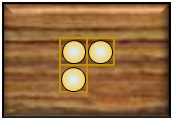 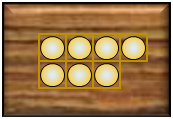 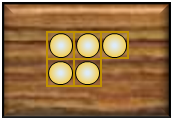 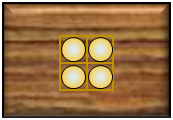 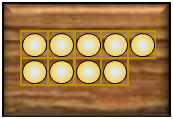 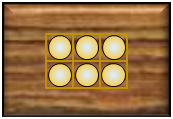 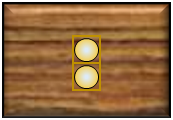 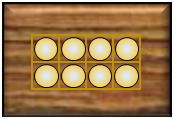 10
3
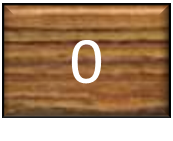 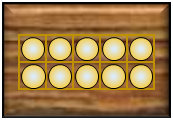 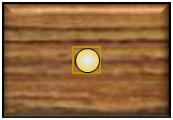 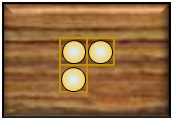 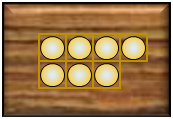 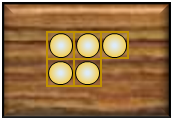 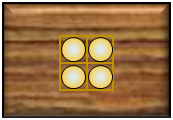 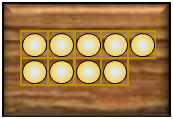 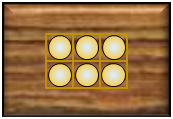 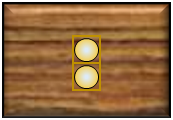 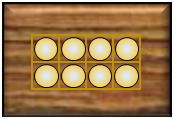 10
4
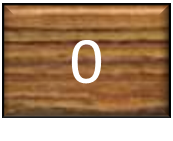 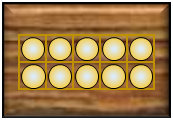 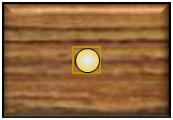 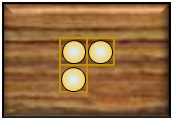 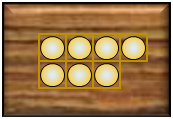 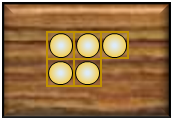 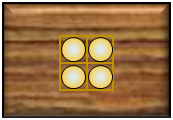 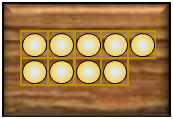 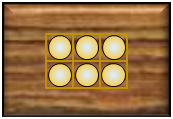 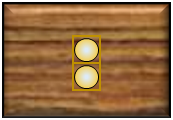 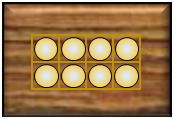 10
4
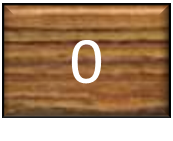 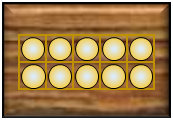 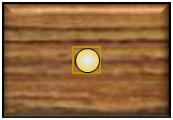 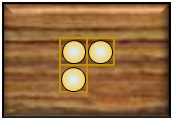 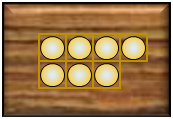 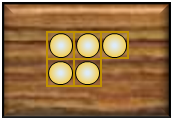 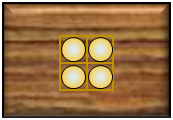 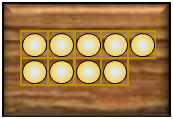 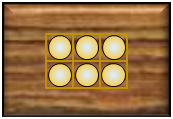 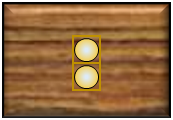 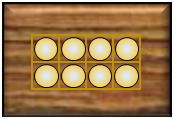 10
5
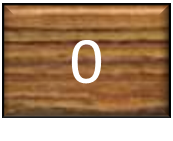 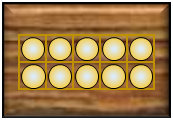 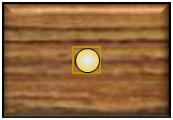 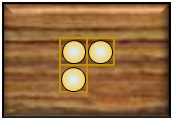 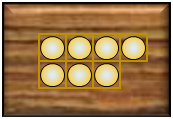 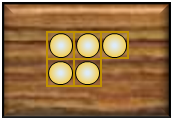 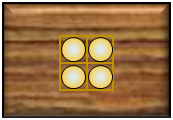 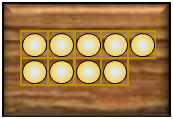 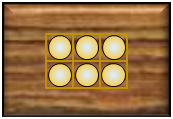 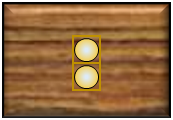 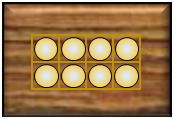 10
5
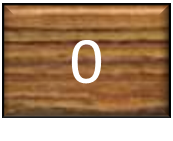 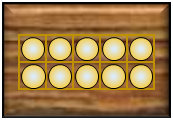 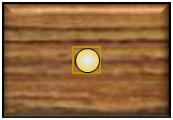 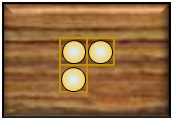 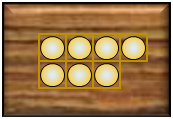 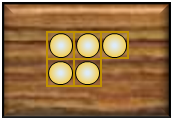 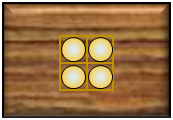 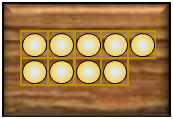 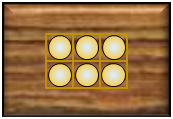 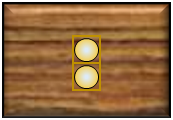 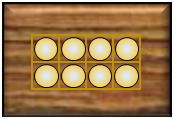 10
6
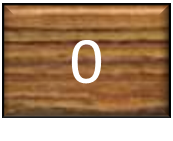 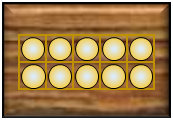 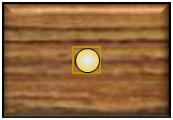 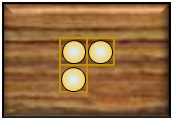 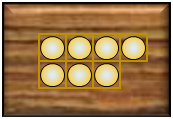 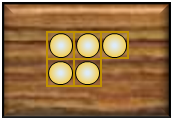 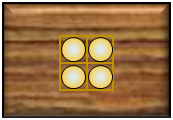 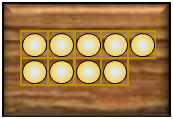 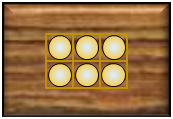 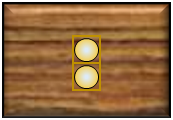 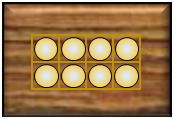 10
6
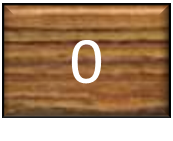 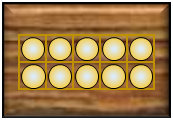 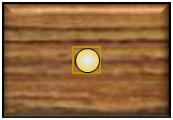 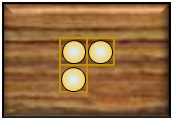 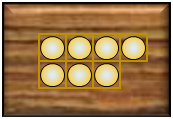 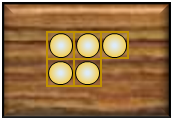 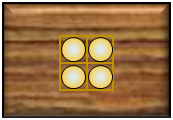 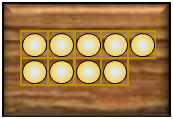 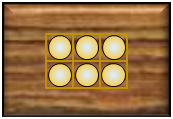 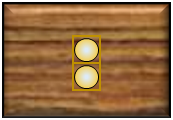 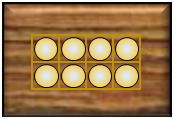 10
7
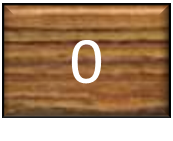 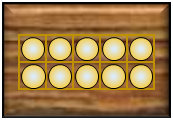 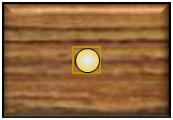 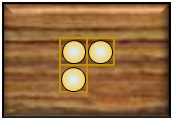 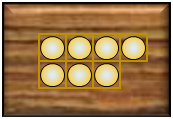 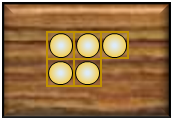 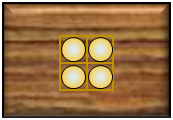 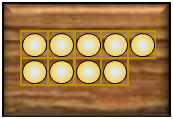 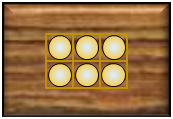 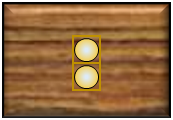 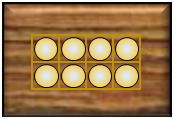 10
7
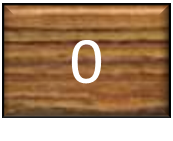 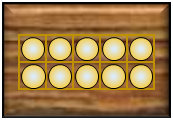 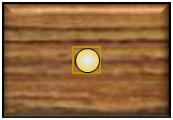 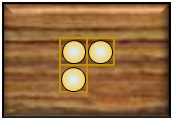 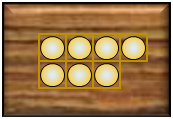 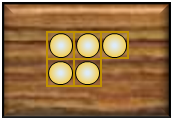 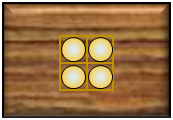 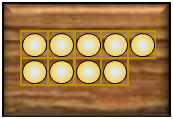 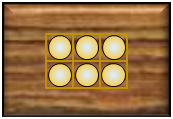 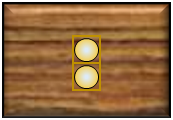 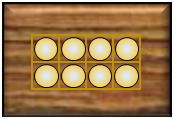 10
8
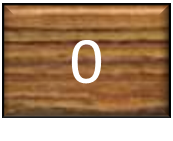 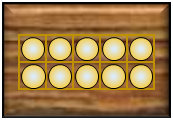 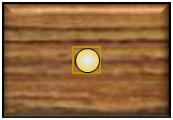 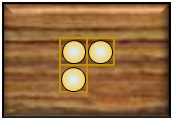 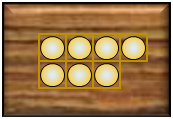 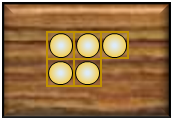 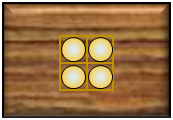 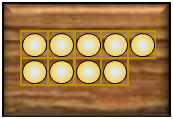 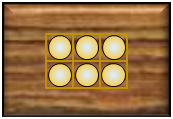 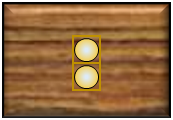 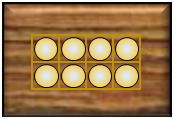 10
8
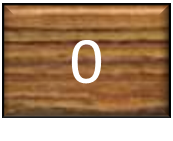 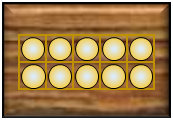 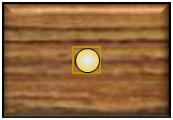 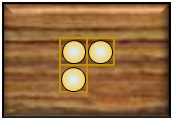 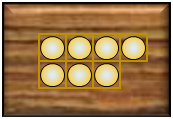 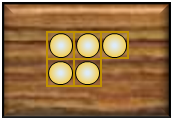 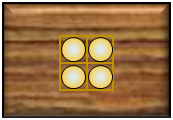 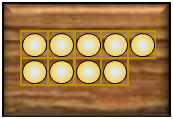 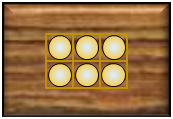 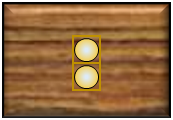 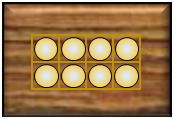 10
9
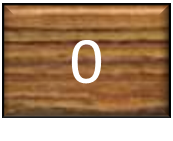 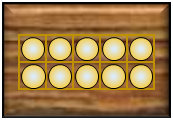 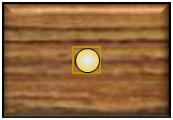 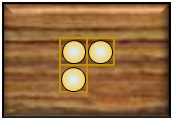 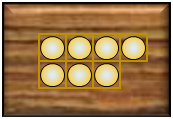 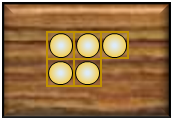 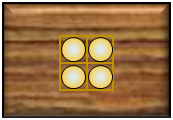 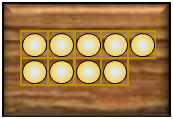 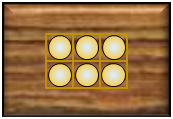 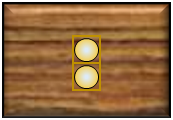 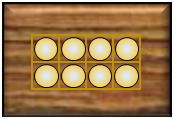 10
9
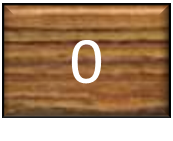 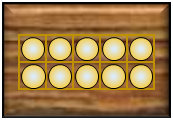 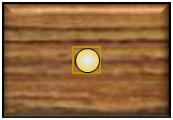 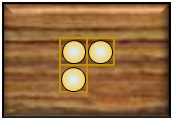 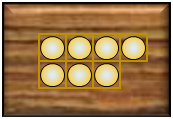 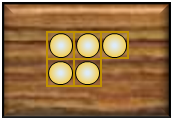 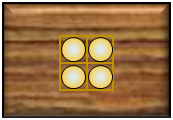 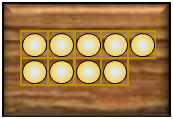 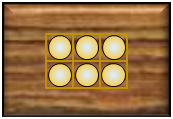 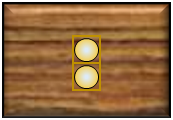 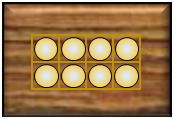 10
10
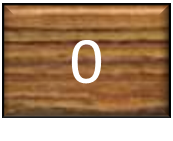 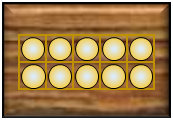 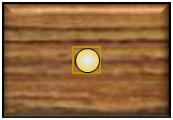 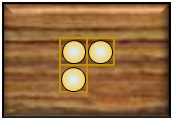 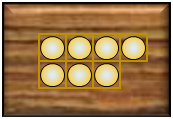 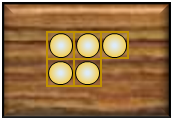 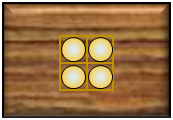 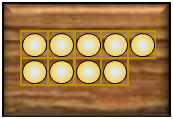 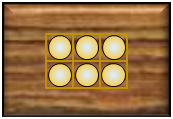 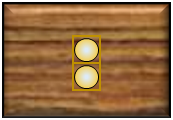 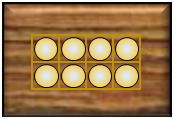 10
10
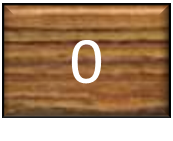 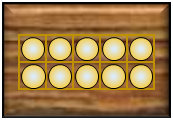 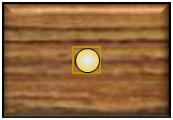 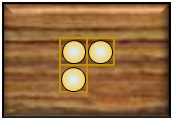 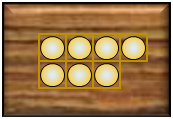 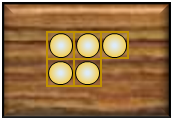 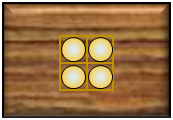 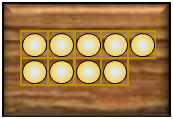 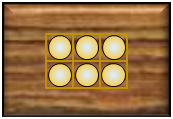 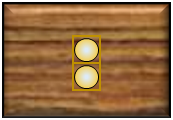 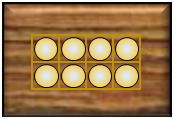 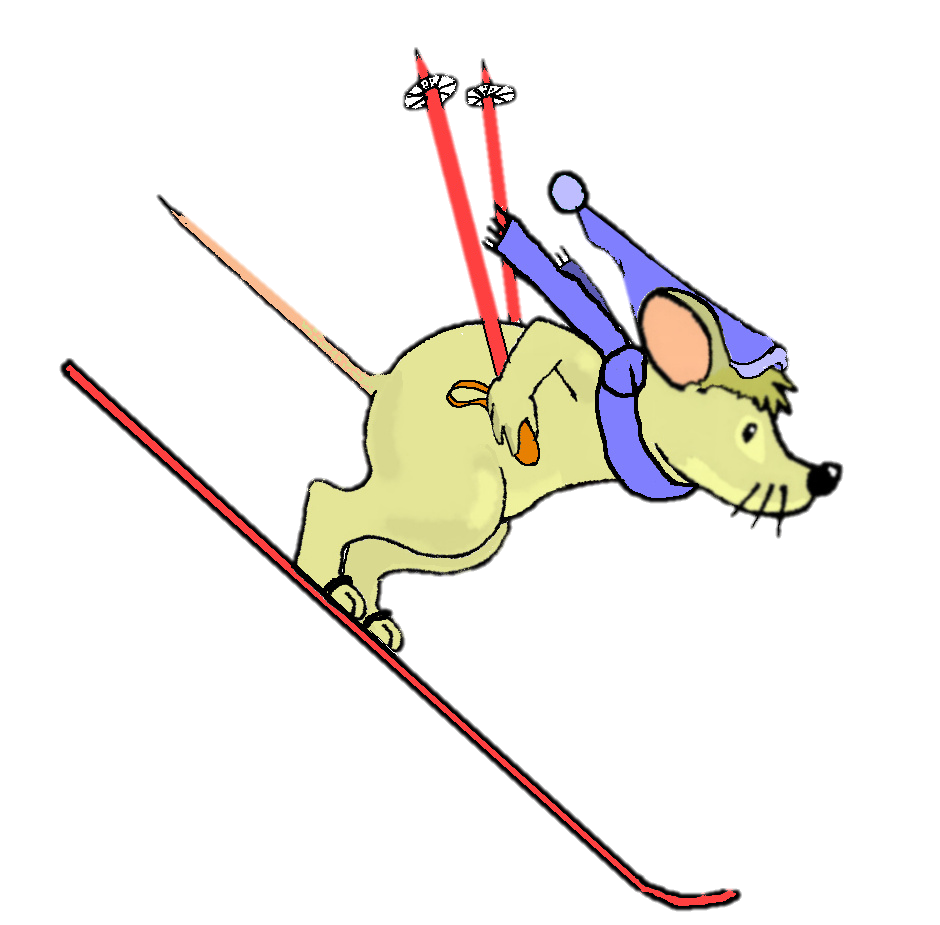 y
y
y
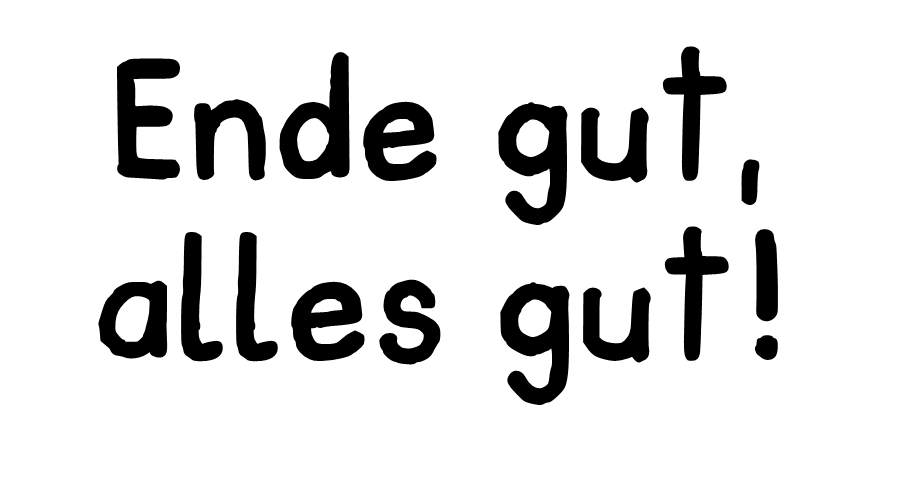